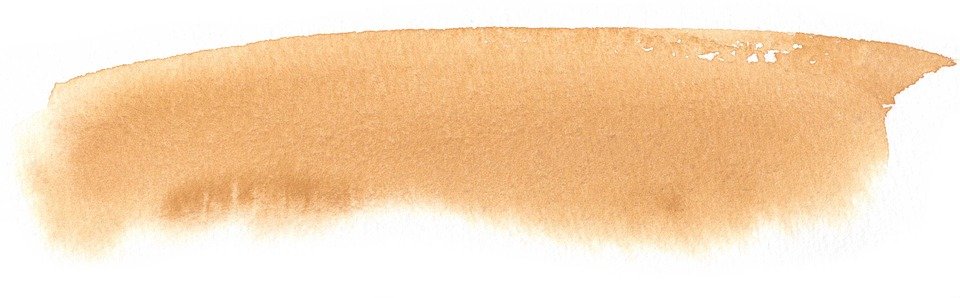 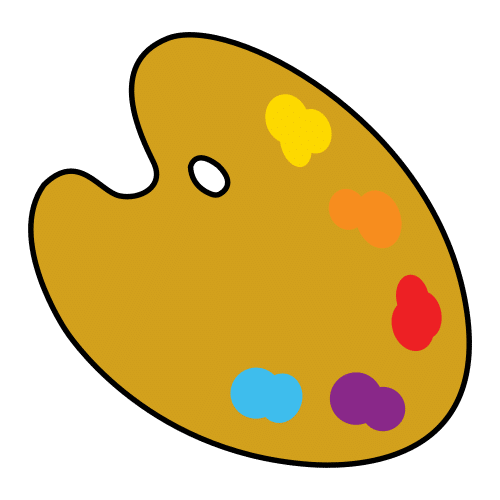 COLORES
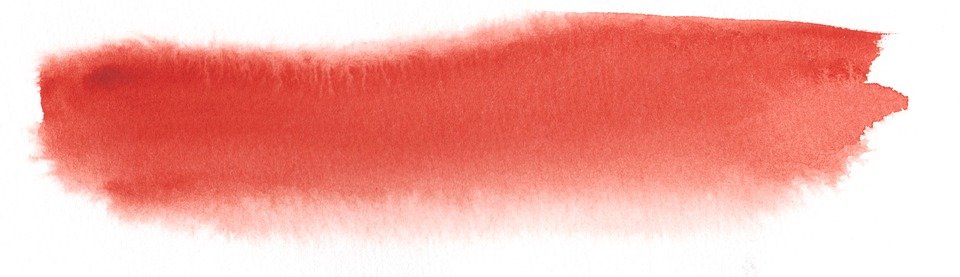 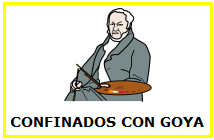 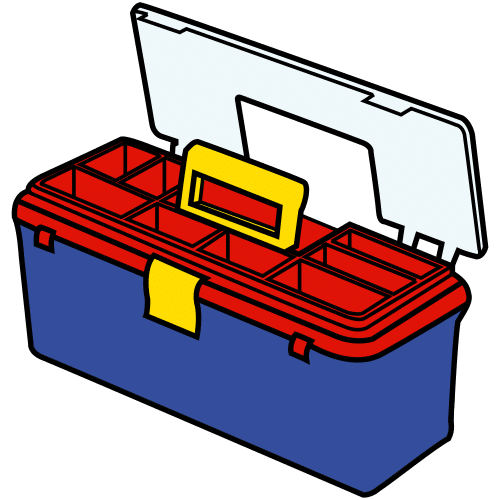 HERRAMIENTAS
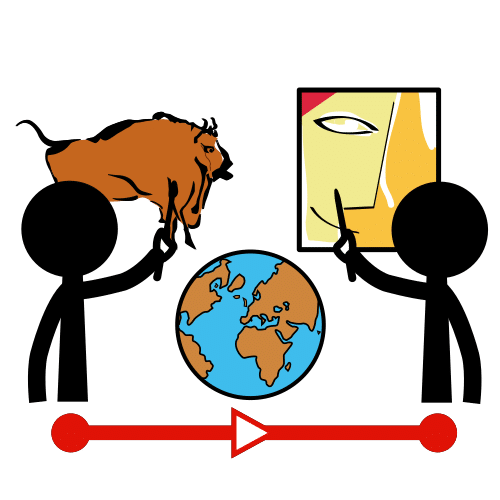 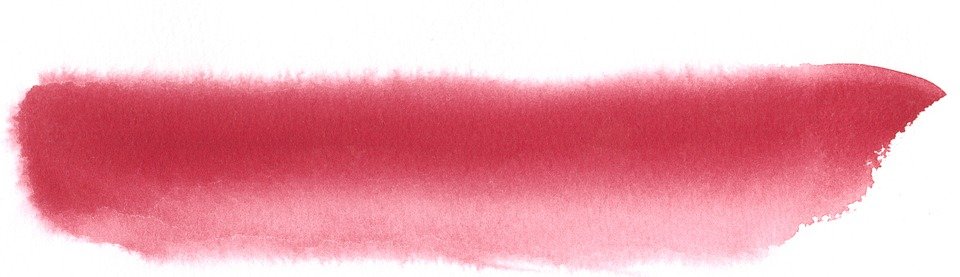 HISTORIA
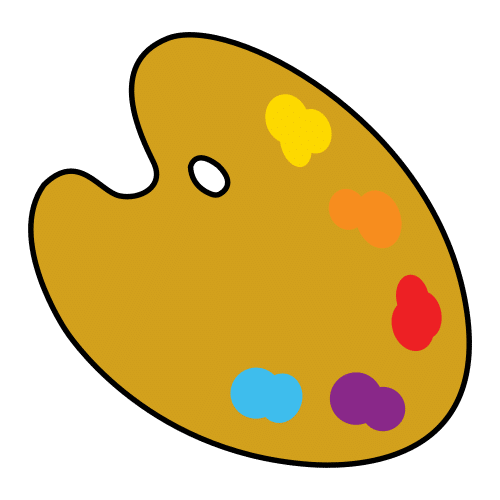 ¿CUÁL ES EL COLOR AMARILLO?
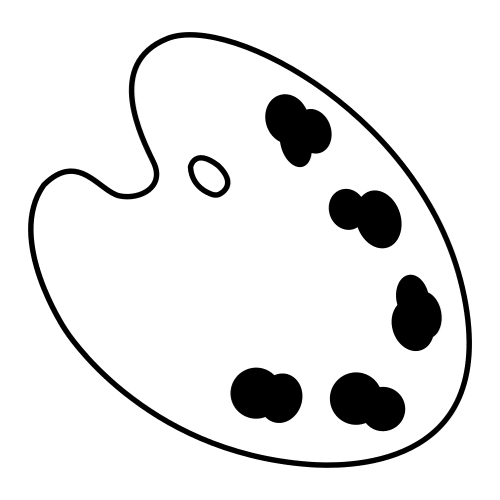 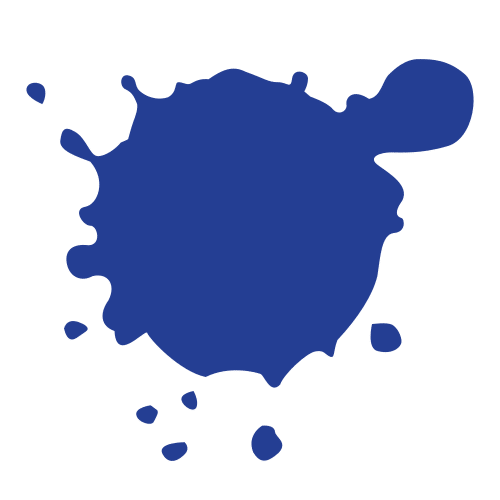 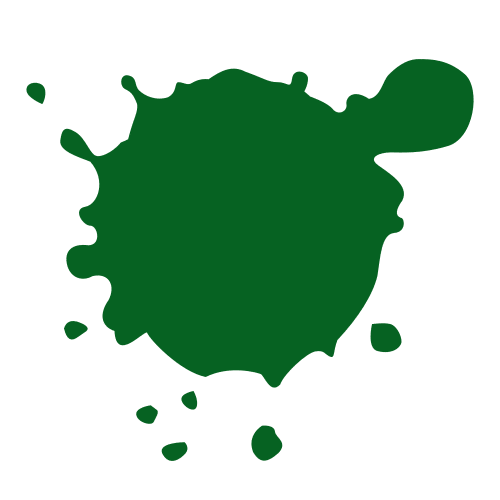 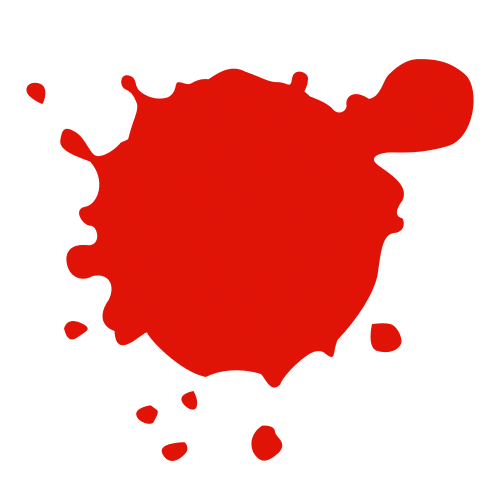 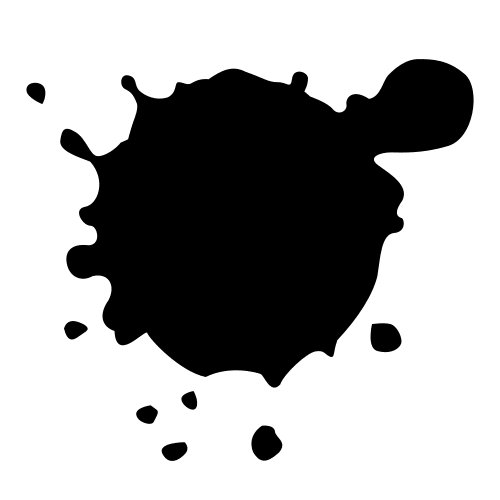 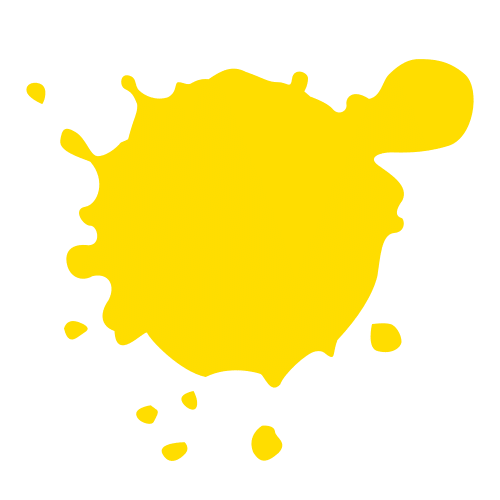 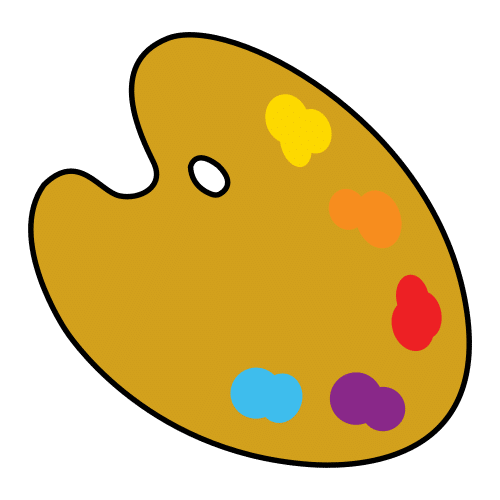 ¿CUÁL ES EL COLOR ROJO?
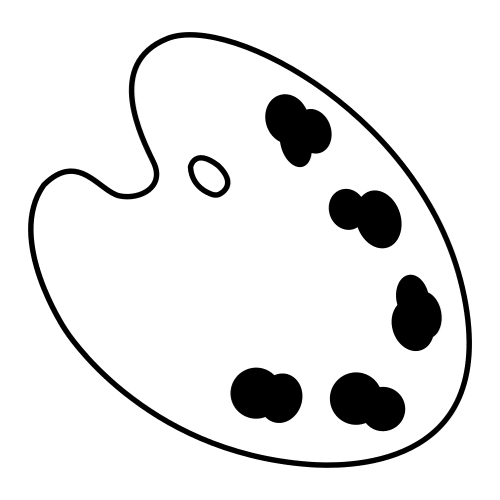 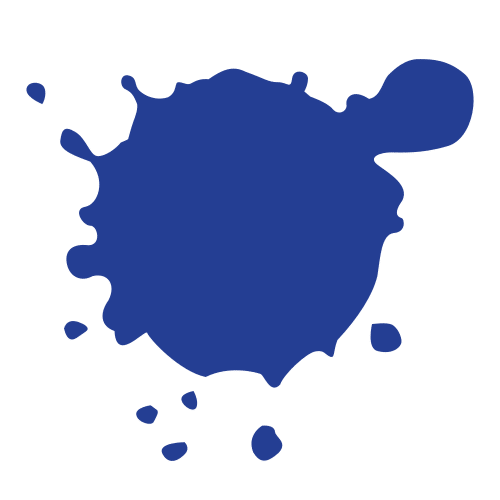 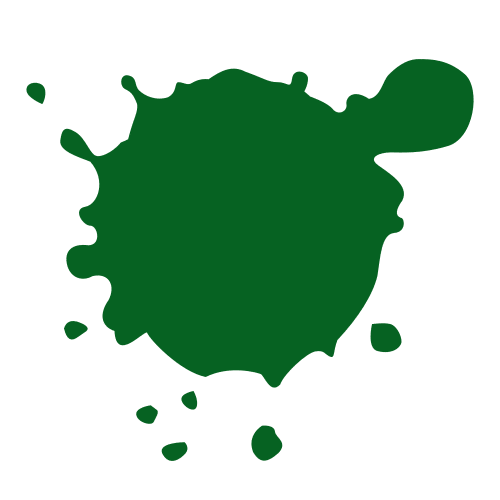 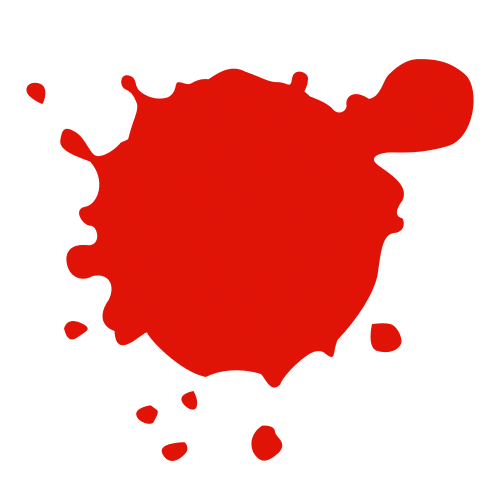 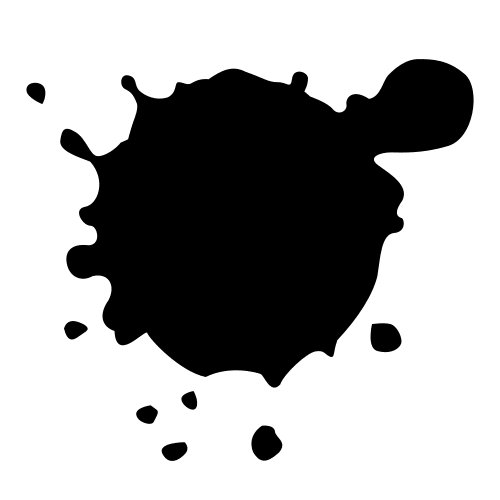 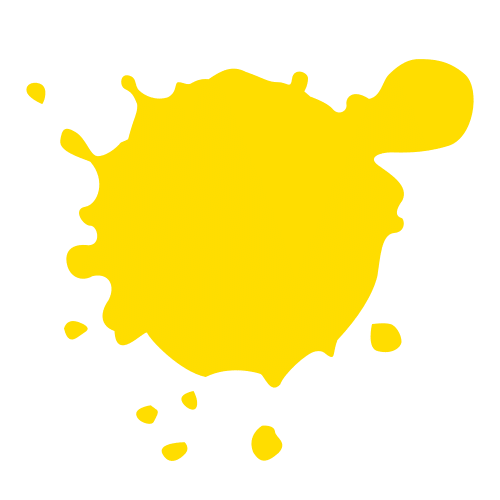 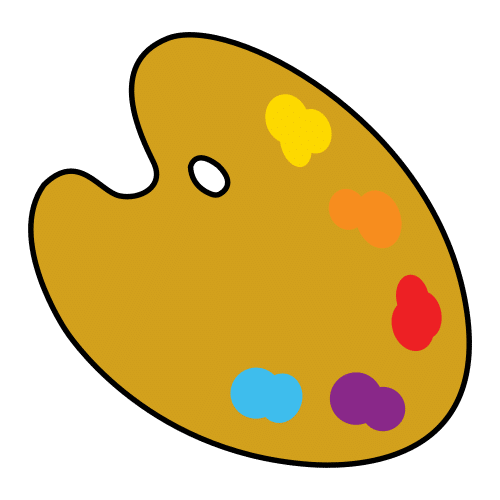 ¿CUÁL ES EL COLOR AZUL?
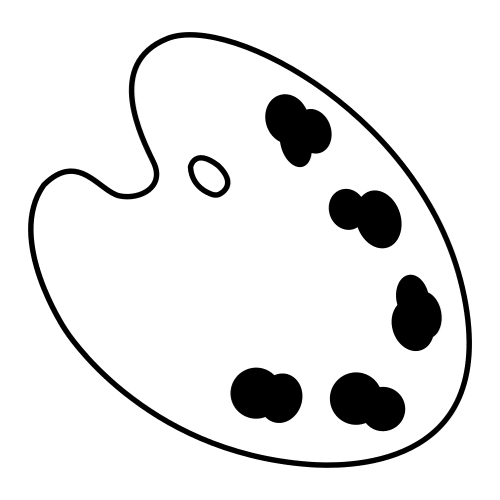 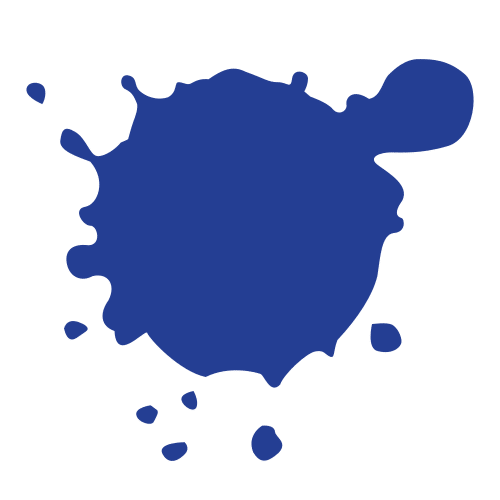 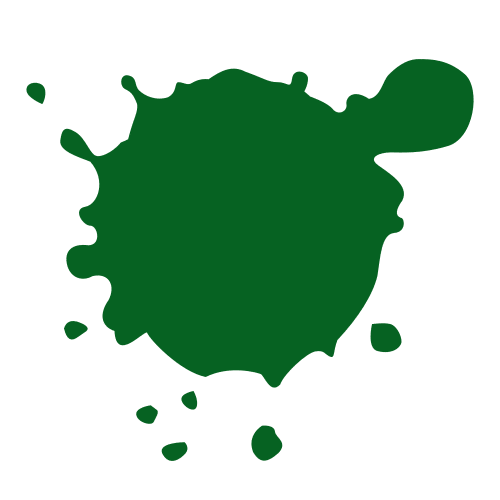 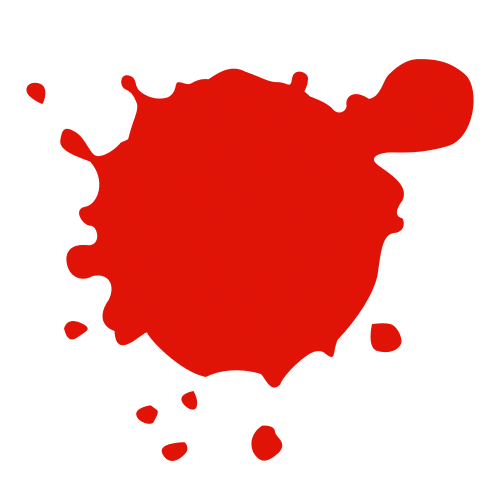 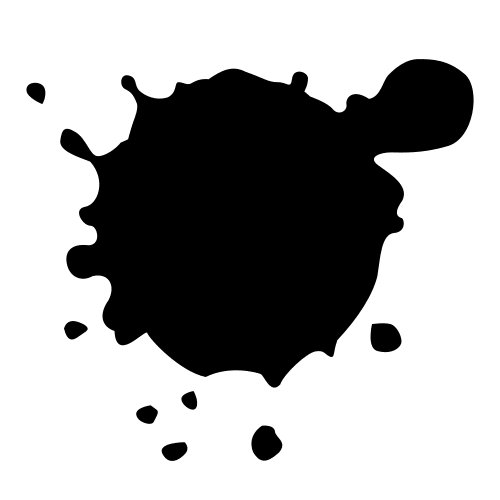 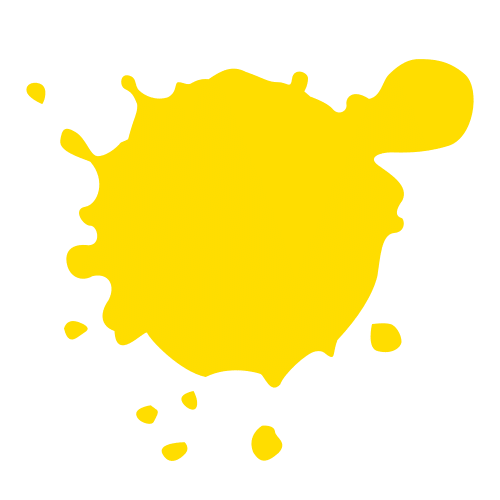 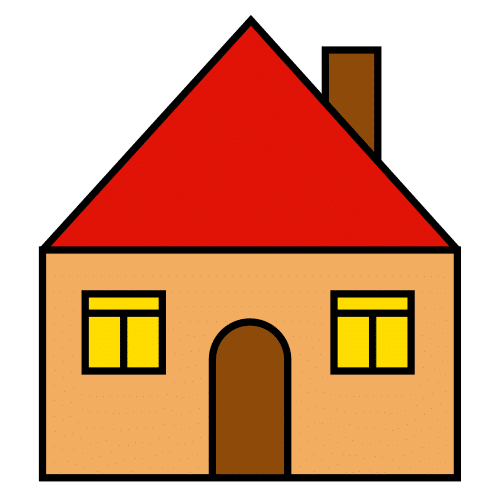 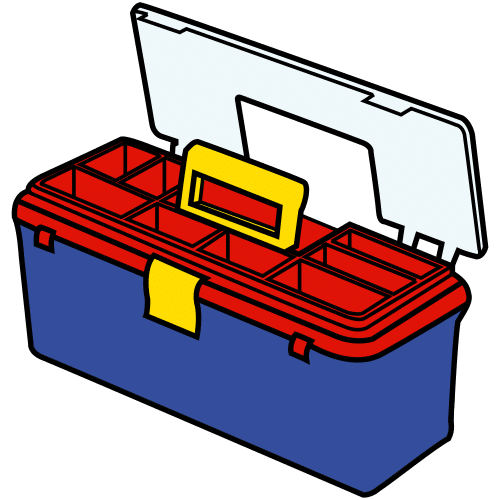 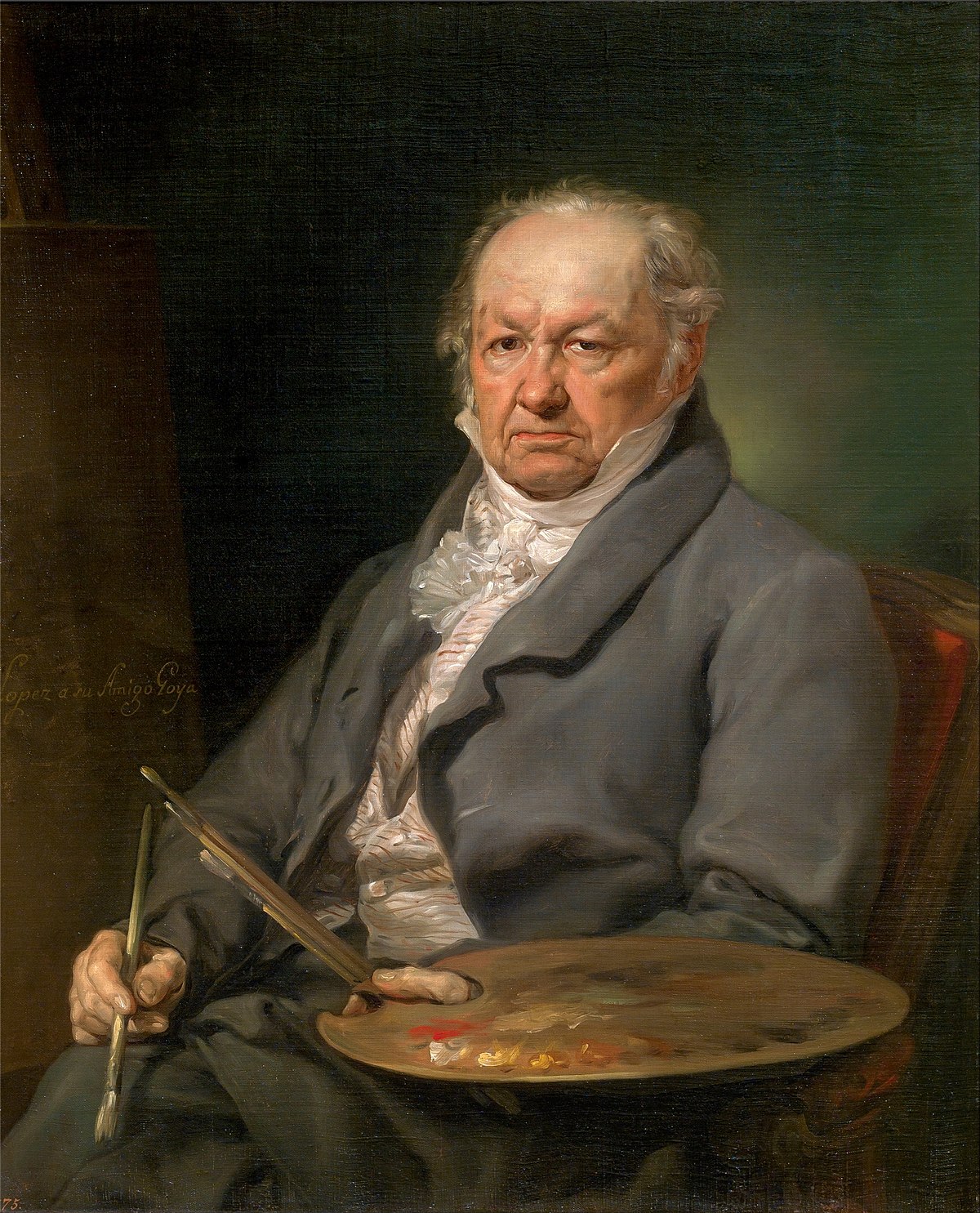 AYUDANTES, 
ACOMPAÑARME A ENCONTRAR MIS HERRAMIENTAS
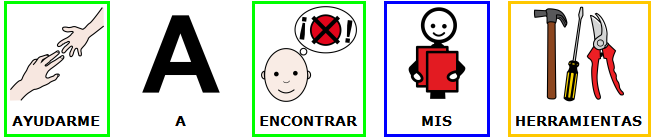 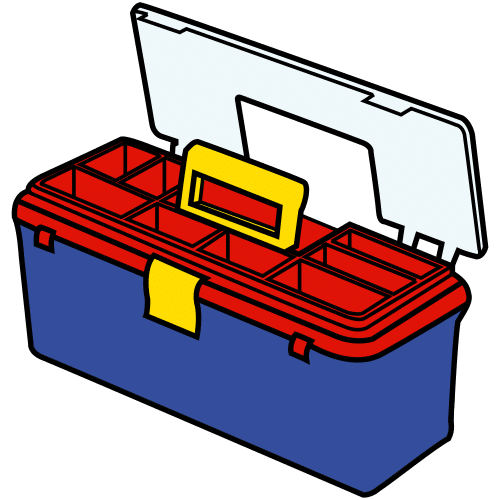 1ª ADIVINANZA
SOY LARGO Y DELGADO, CON BUENA FIGURA

.


MI PELO ALOCADO MOJO EN PINTURA
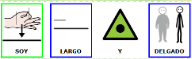 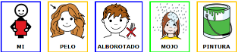 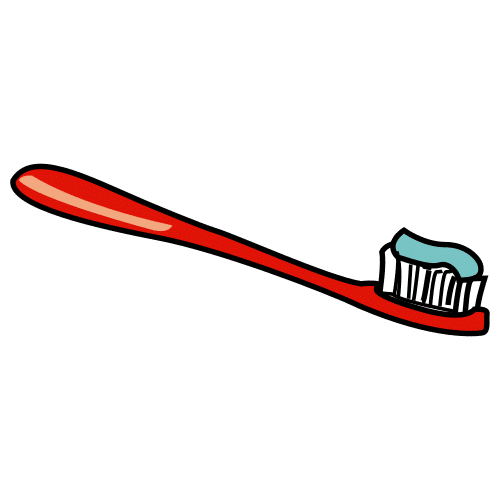 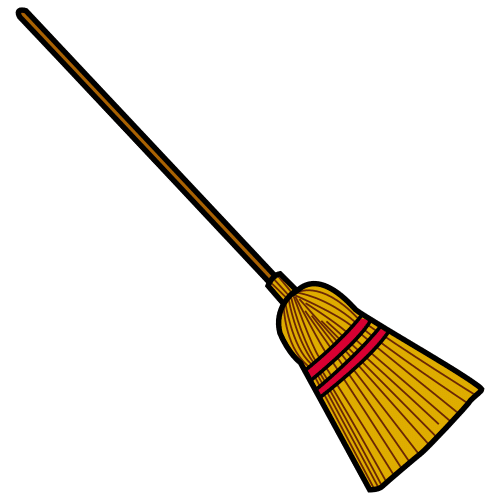 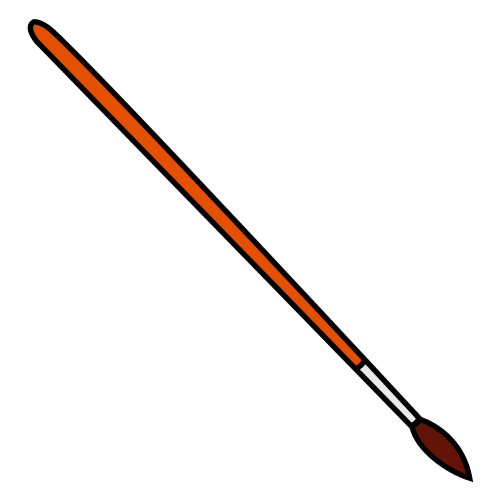 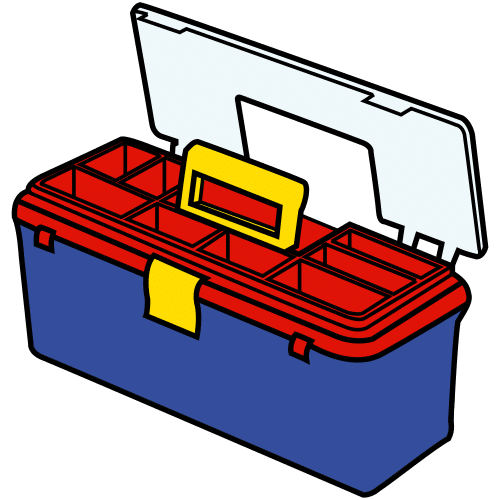 2ª ADIVINANZA
3 PATAS TENGO                     LOS CUADROS SOSTENGO
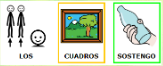 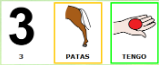 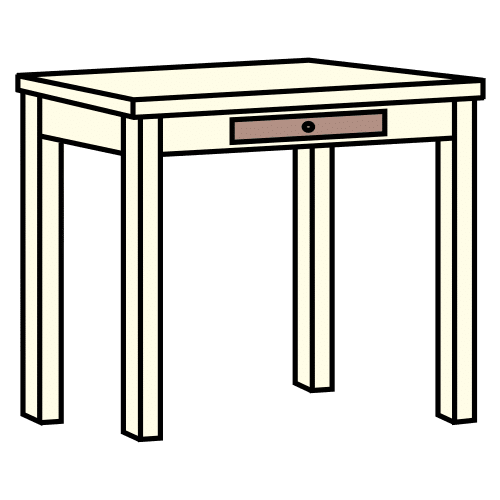 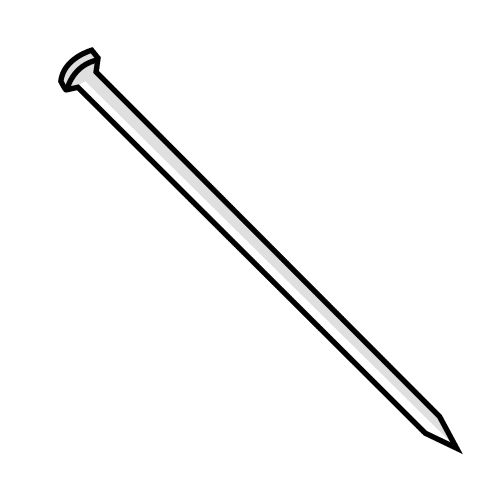 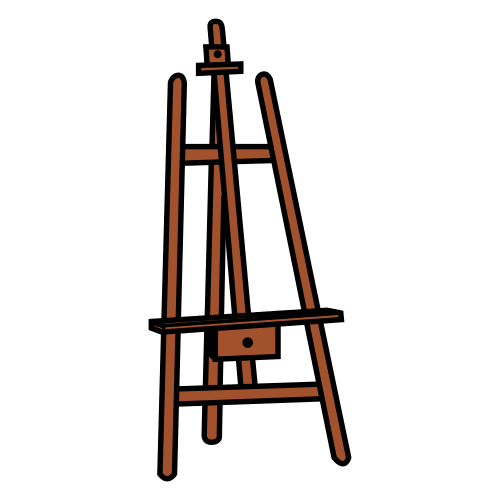 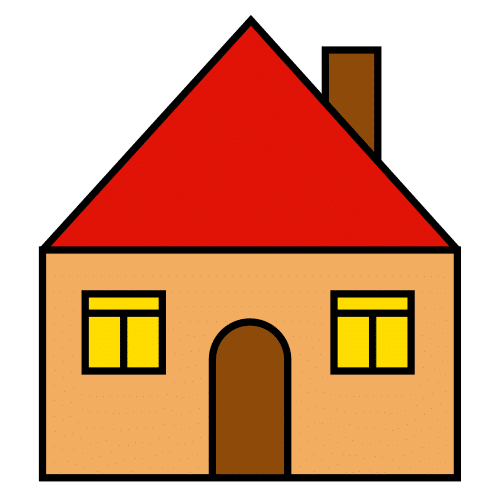 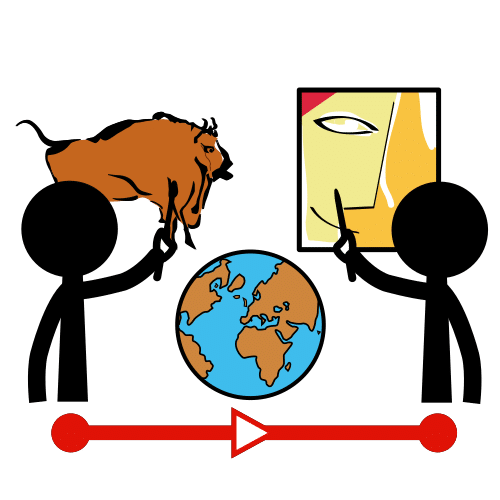 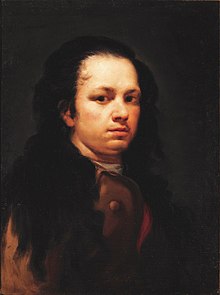 HOLA SOY VUESTRO AMIGO GOYA. 
Sí, Sí, YO TAMBIÉN FUI JOVEN
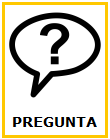 ¿ESTO ES UN CUADRO O 
UNA FOTO?
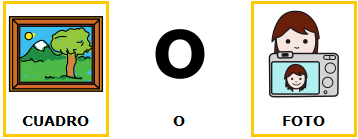 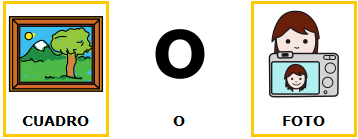 AUTORRETRATO DE GOYA (1775)
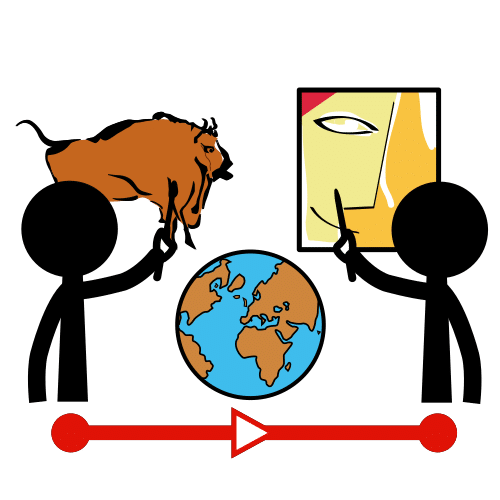 ¿SABÉIS DÓNDE NACÍ?
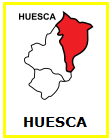 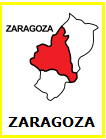 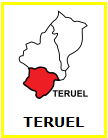 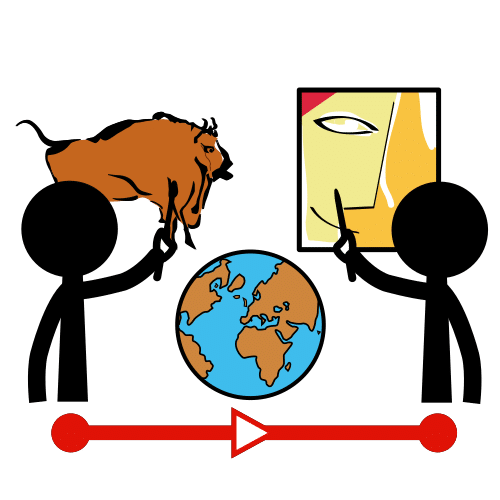 ¡MUY BIEN!  NACÍ EN ZARAGOZA
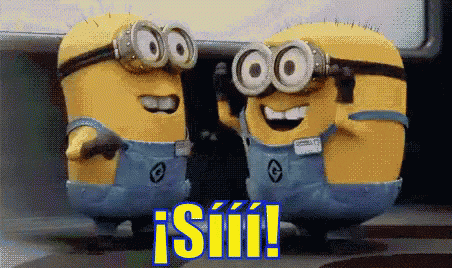 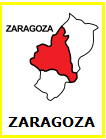 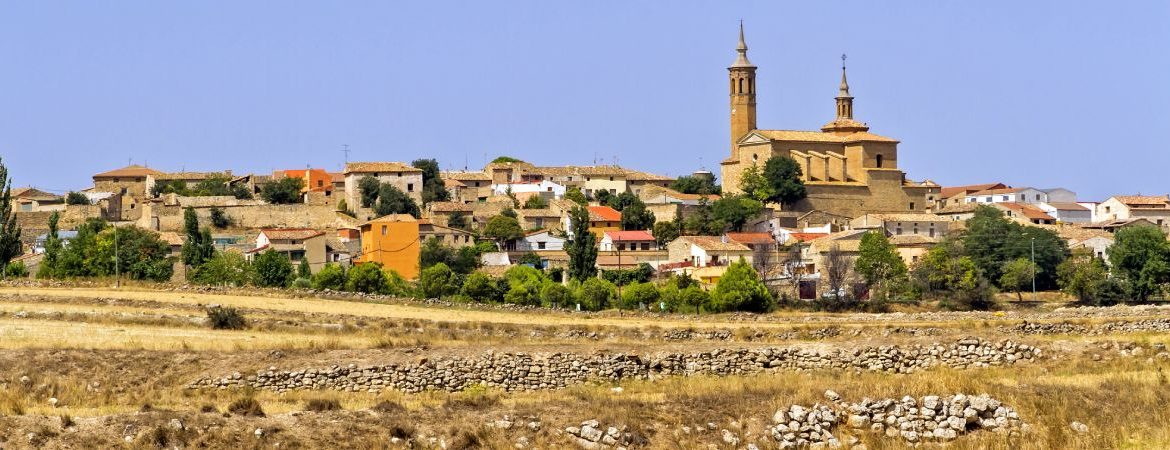 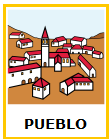 FUENDETODOS
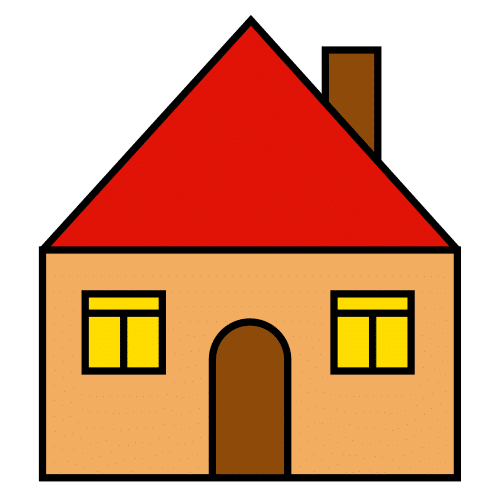